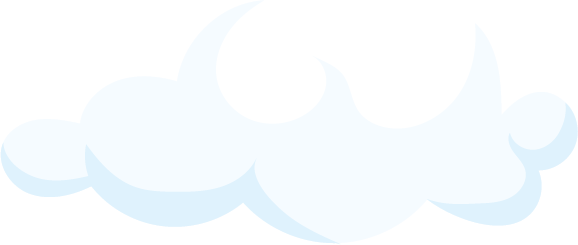 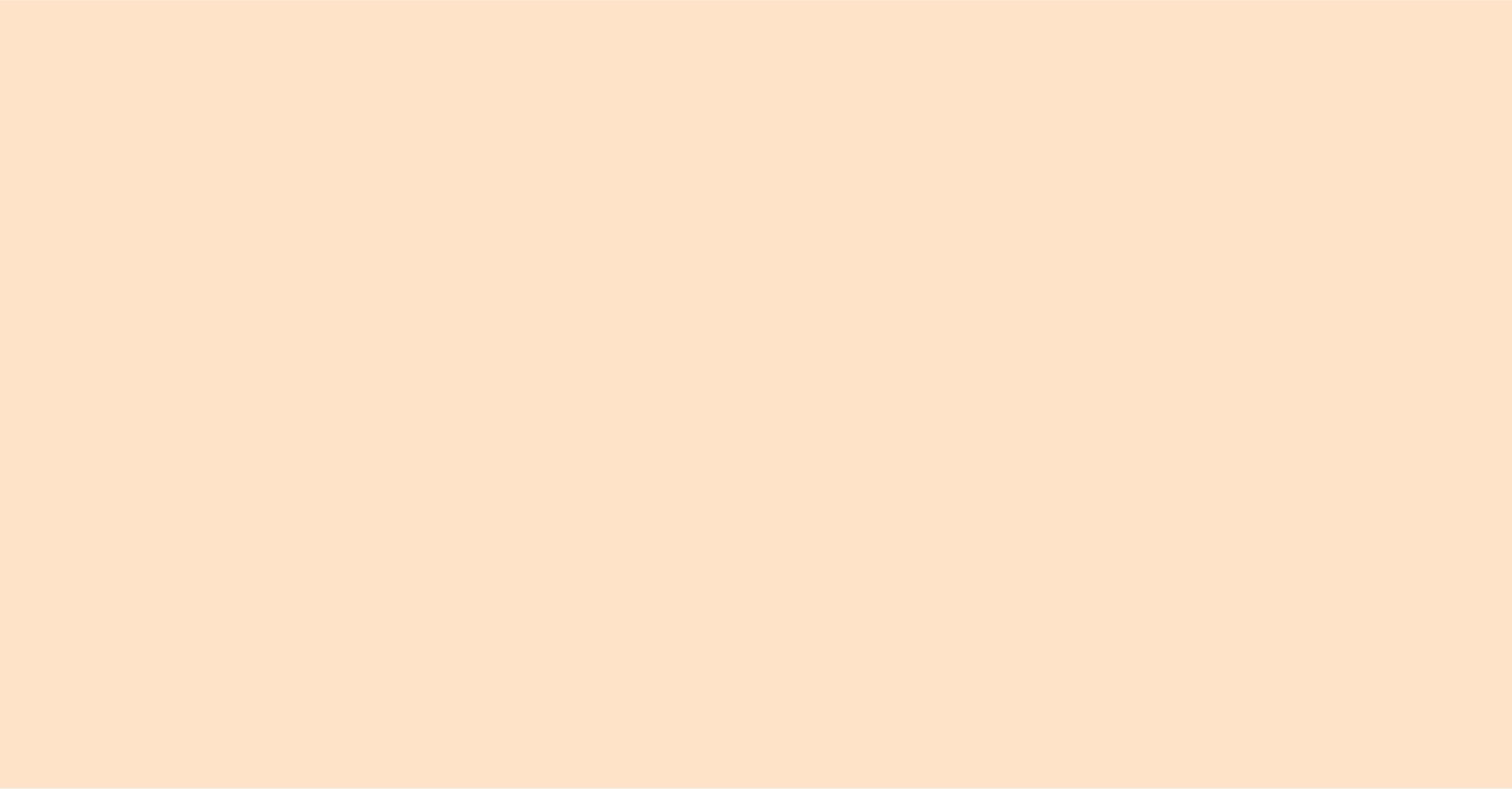 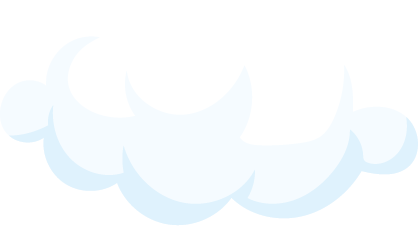 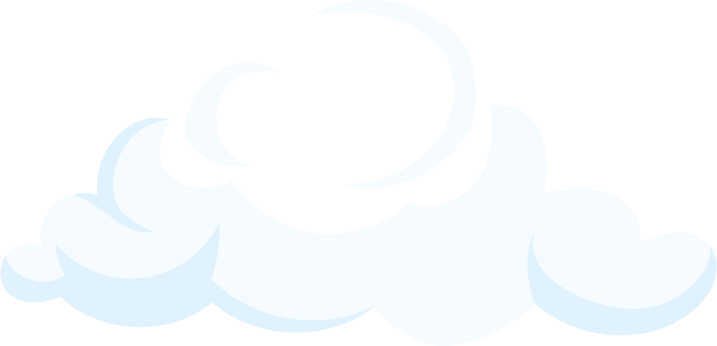 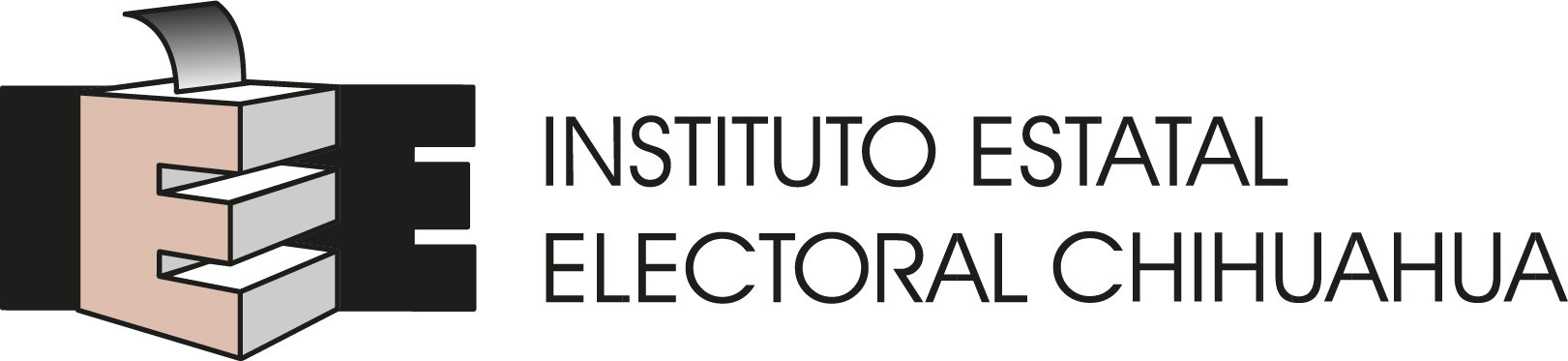 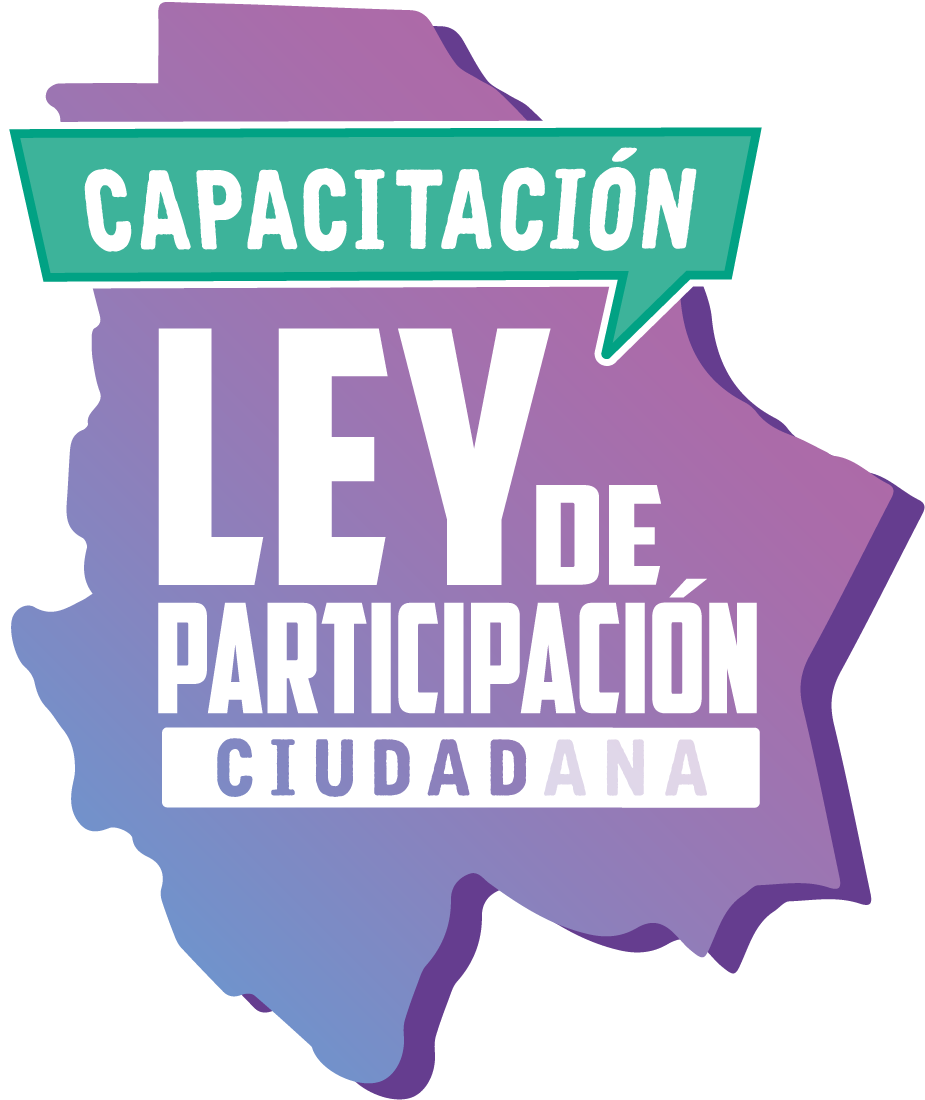 I
I
I
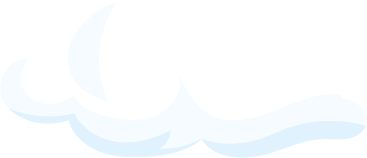 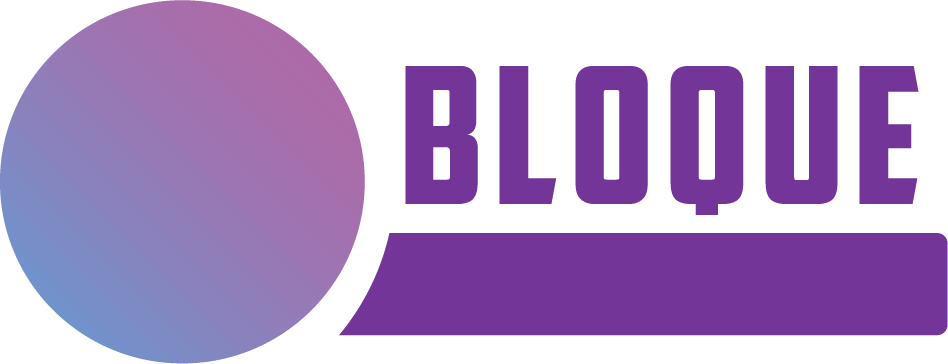 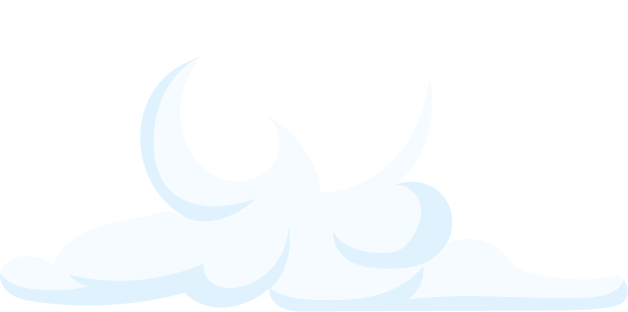 CURSO #5.1.4
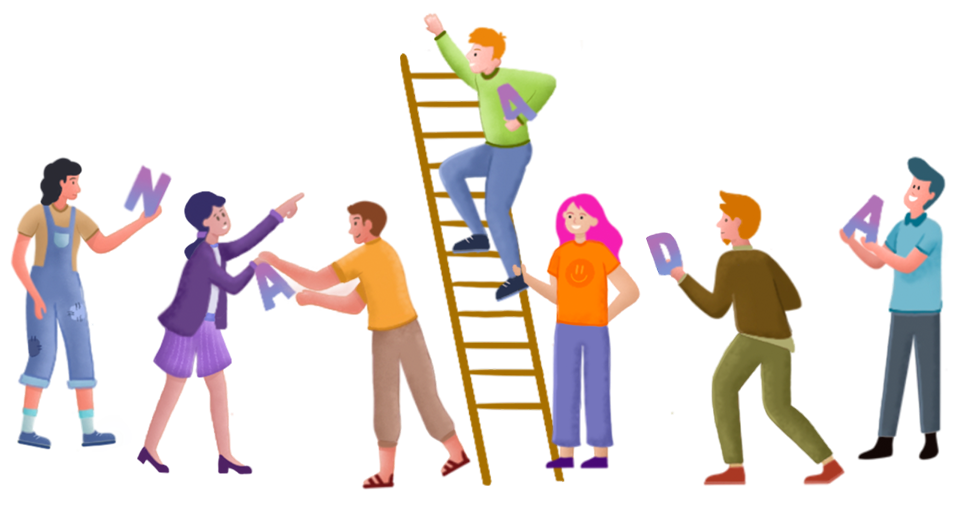 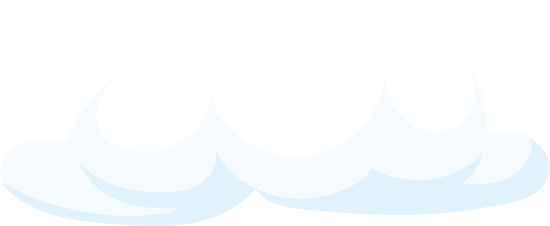 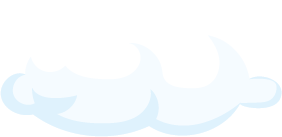 Instrumentos de Participación Política
REVOCACIÓN DE MANDATO
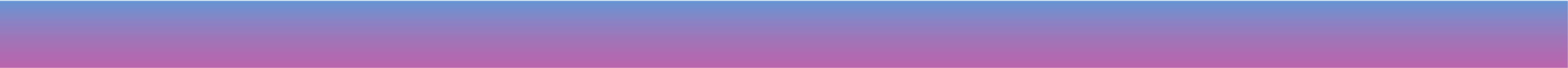 Revocación de mandato
Instrumento de participación política, mediante el cual se consulta a la ciudadanía sobre la terminación anticipada del período de gestión de quienes sean titulares de:
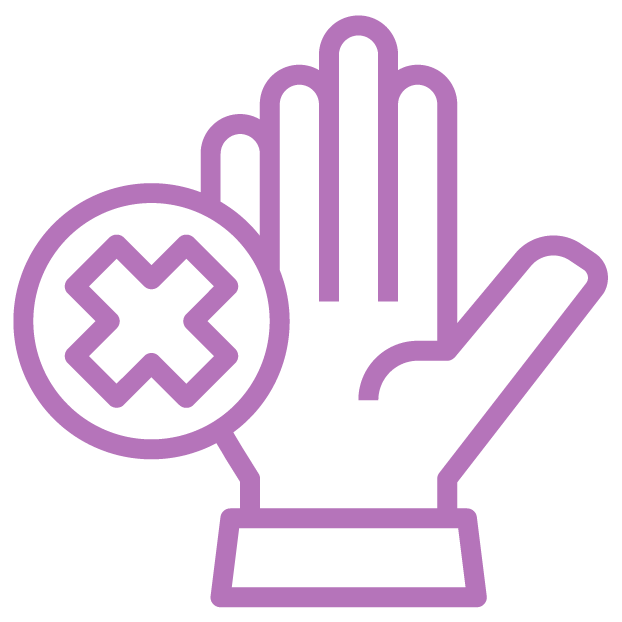 la gubernatura del Estado;

una diputación;

una presidencia municipal; o

una sindicatura municipal.
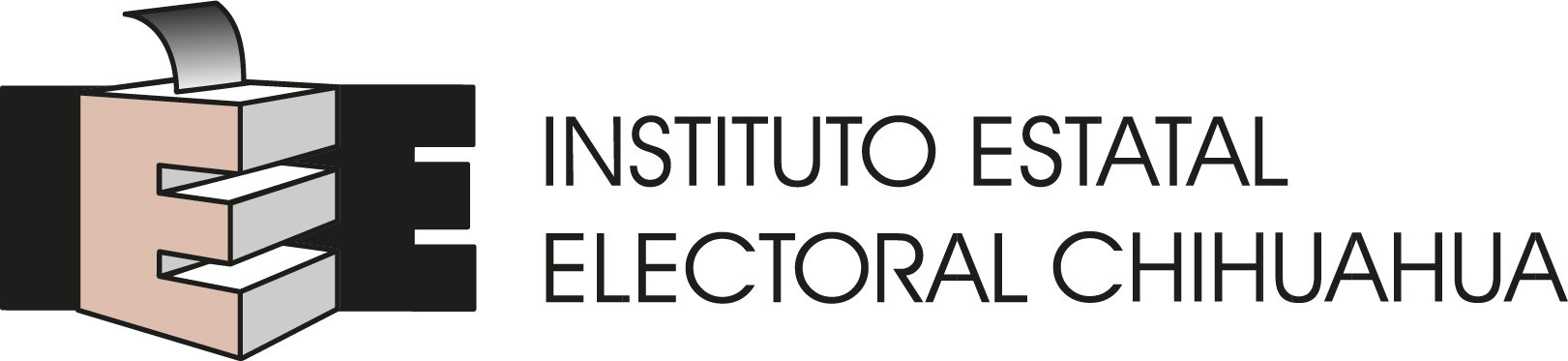 Art. 53, LPC
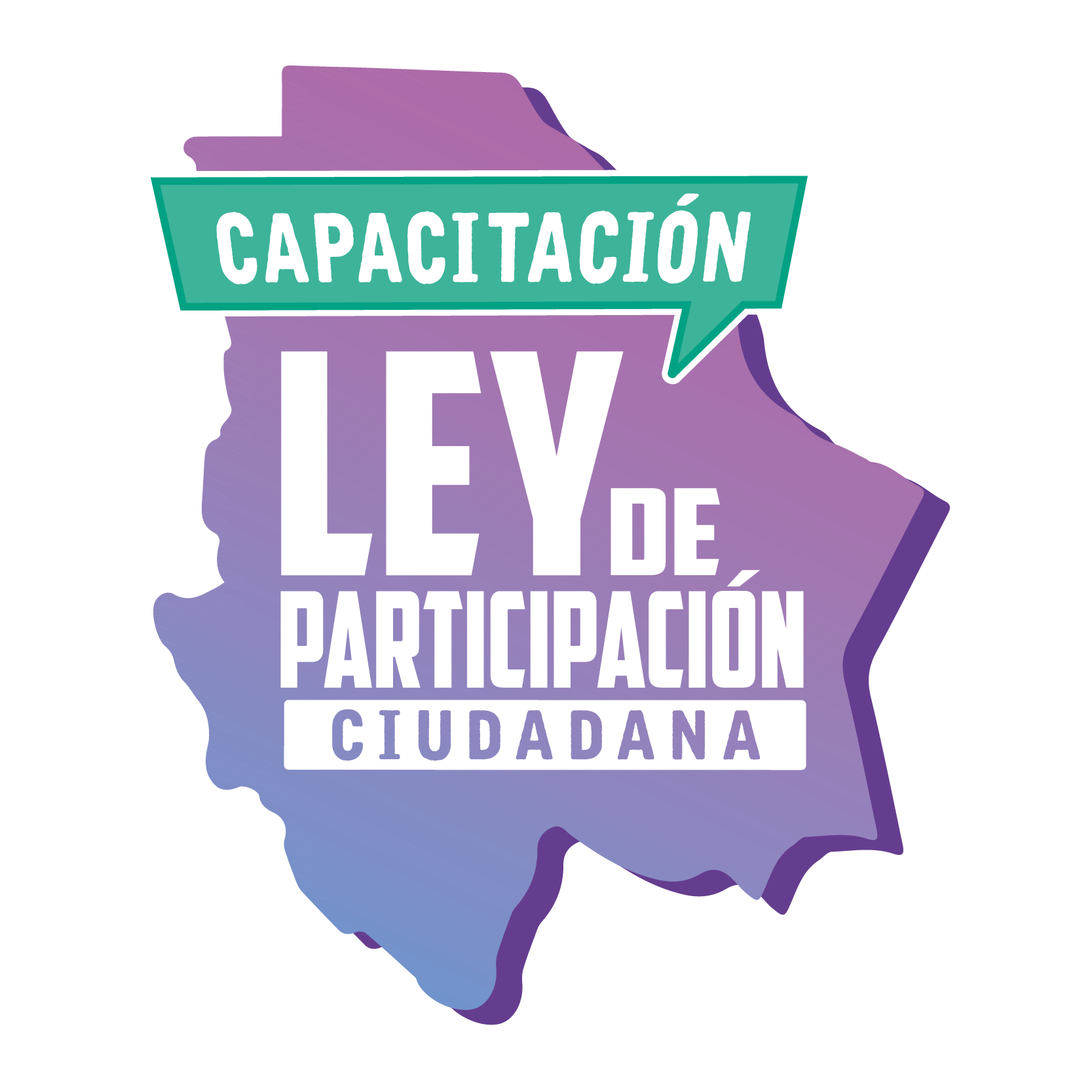 ¿Quién puede solicitar una revocación de mandato?
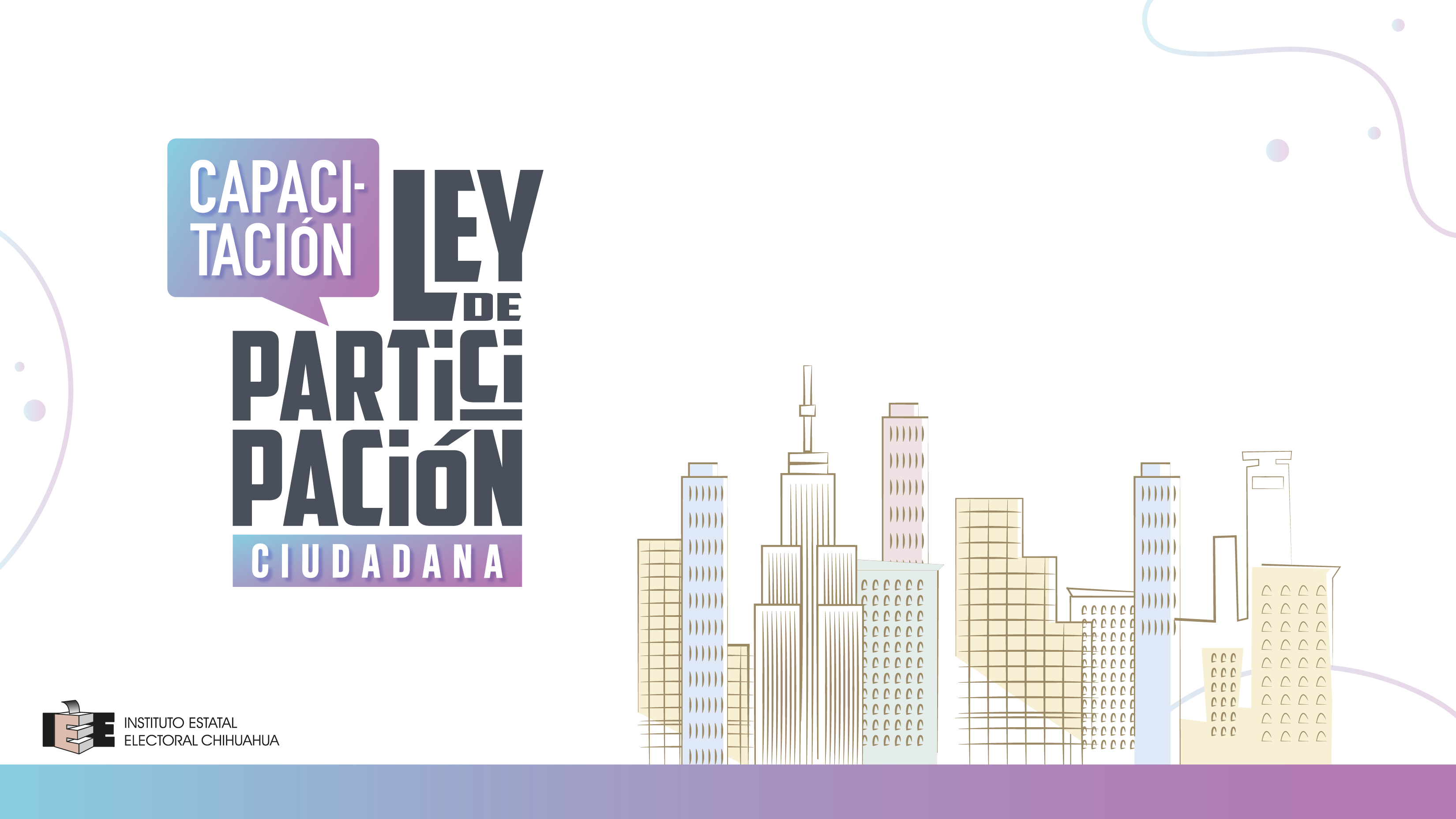 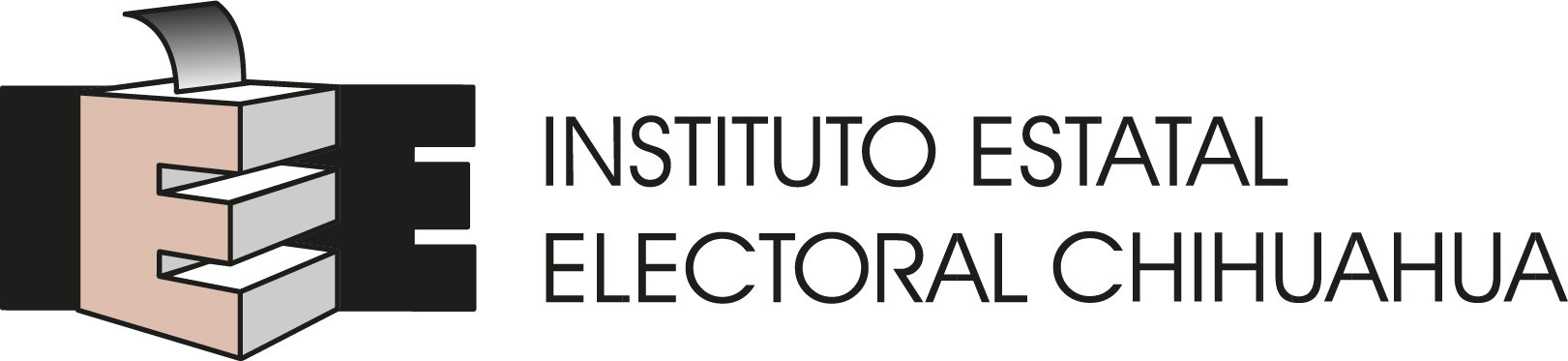 Podrán solicitar la revocación de mandato:
Las y los ciudadanos
… cumpliendo el requisito esencial, de que, lo solicite el número de las y los ciudadanos que marca la Ley, según el ámbito y cargo de que se trate.
Lista Nominal para determinar el número necesario de solicitantes de un instrumento de participación política, es el listado nominal vigente en el Estado o Municipio al inicio del año calendario correspondiente a la solicitud.
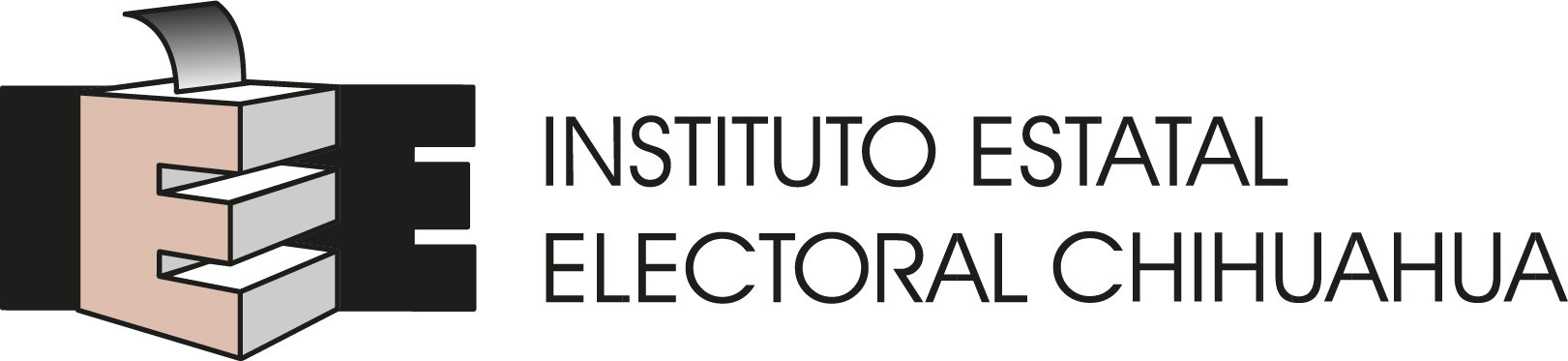 Arts. 54, 55 y 56, LPC
En el ámbito
Estatal y de distritos locales:
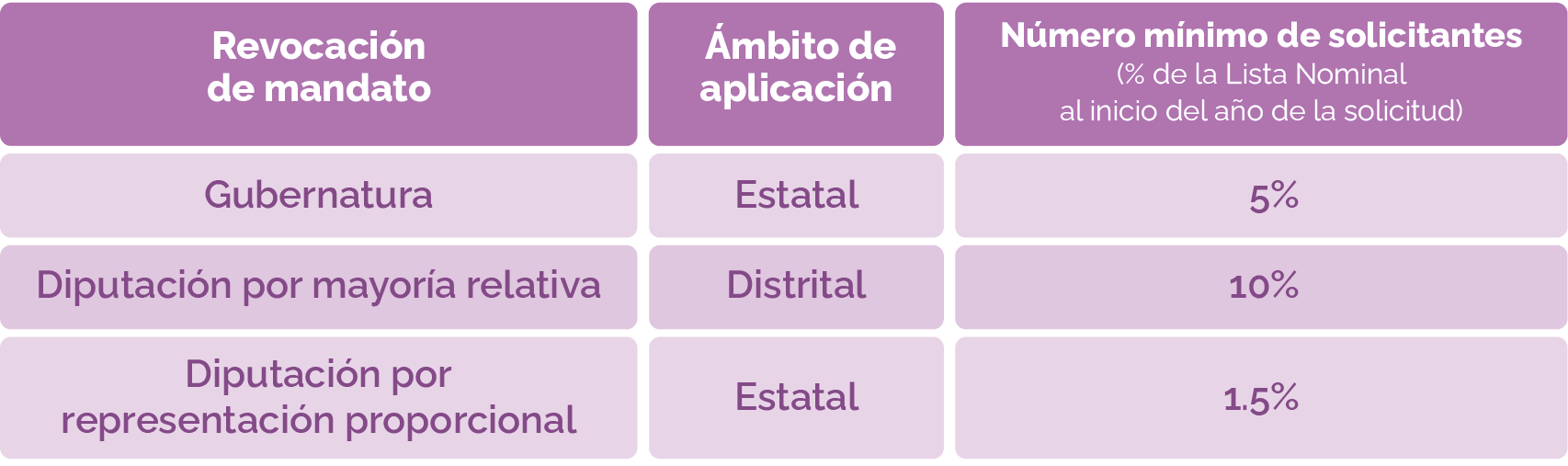 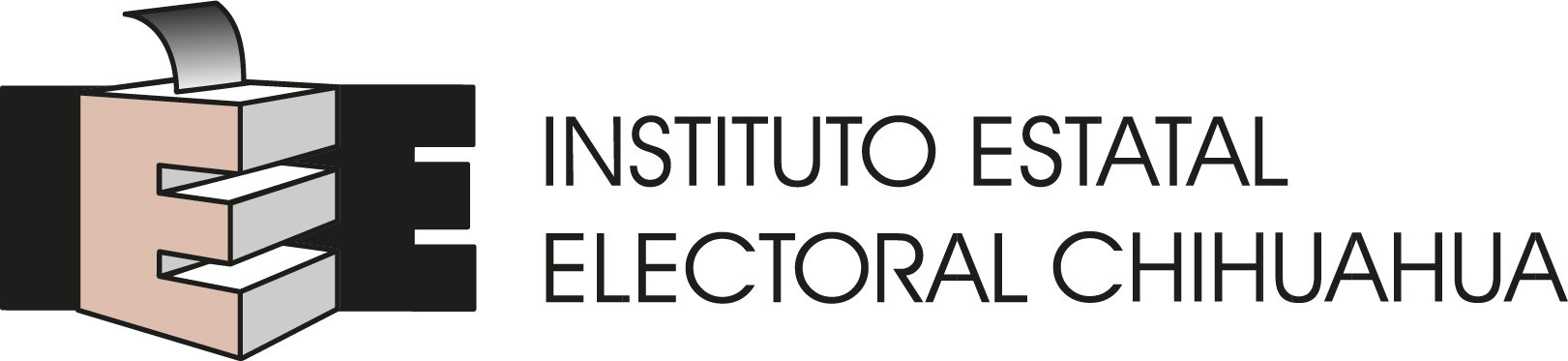 Arts. 54 y 56, LPC
En el ámbito municipal, para revocación de
Presidencia o Sindicatura municipal:
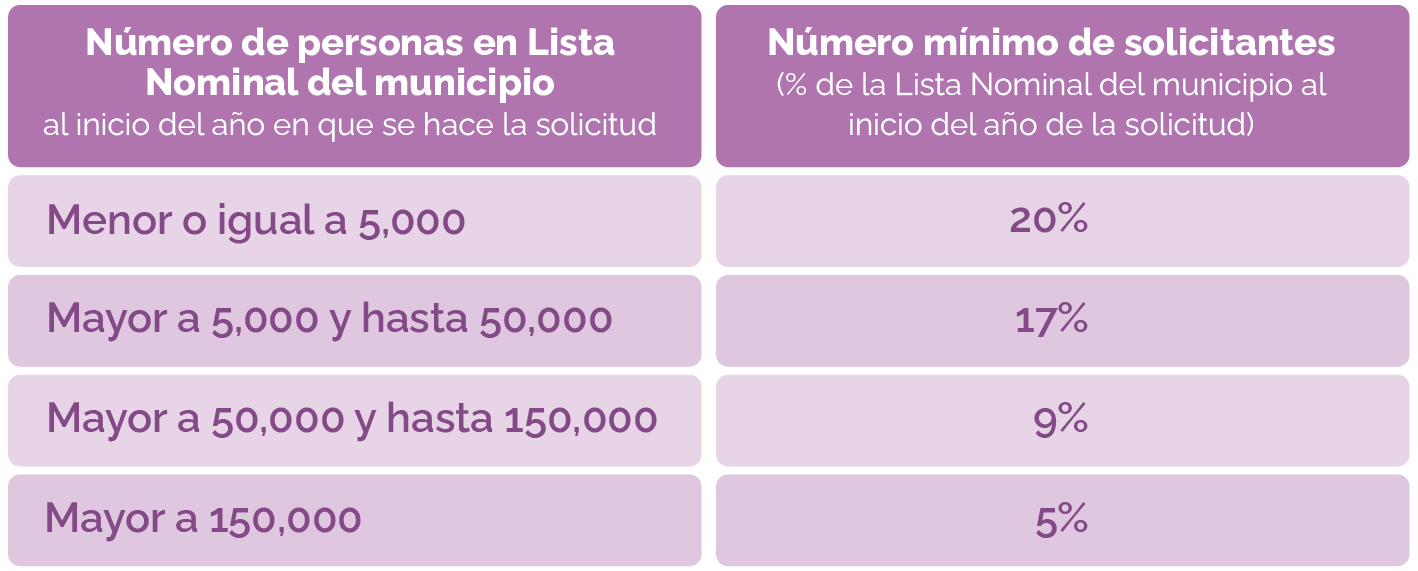 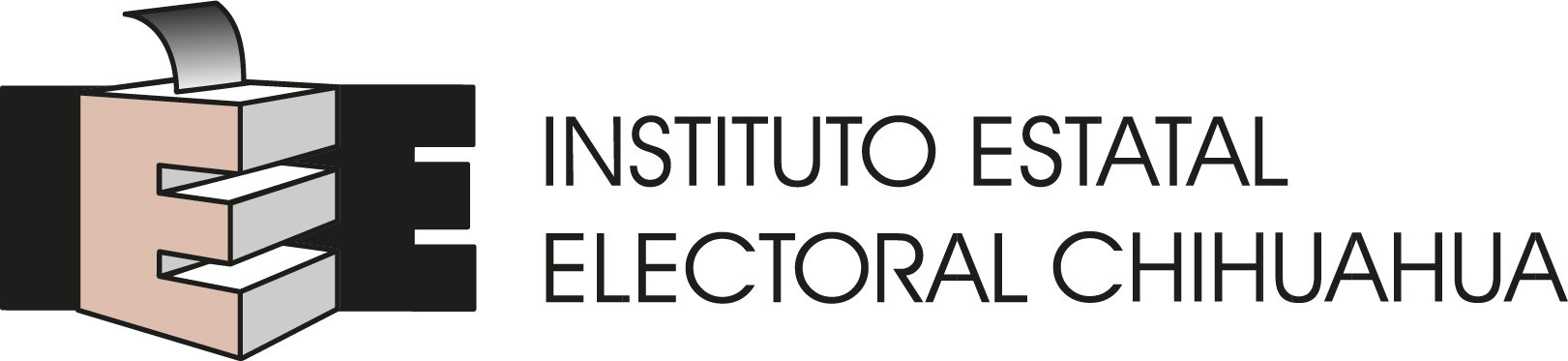 Art. 55, LPC
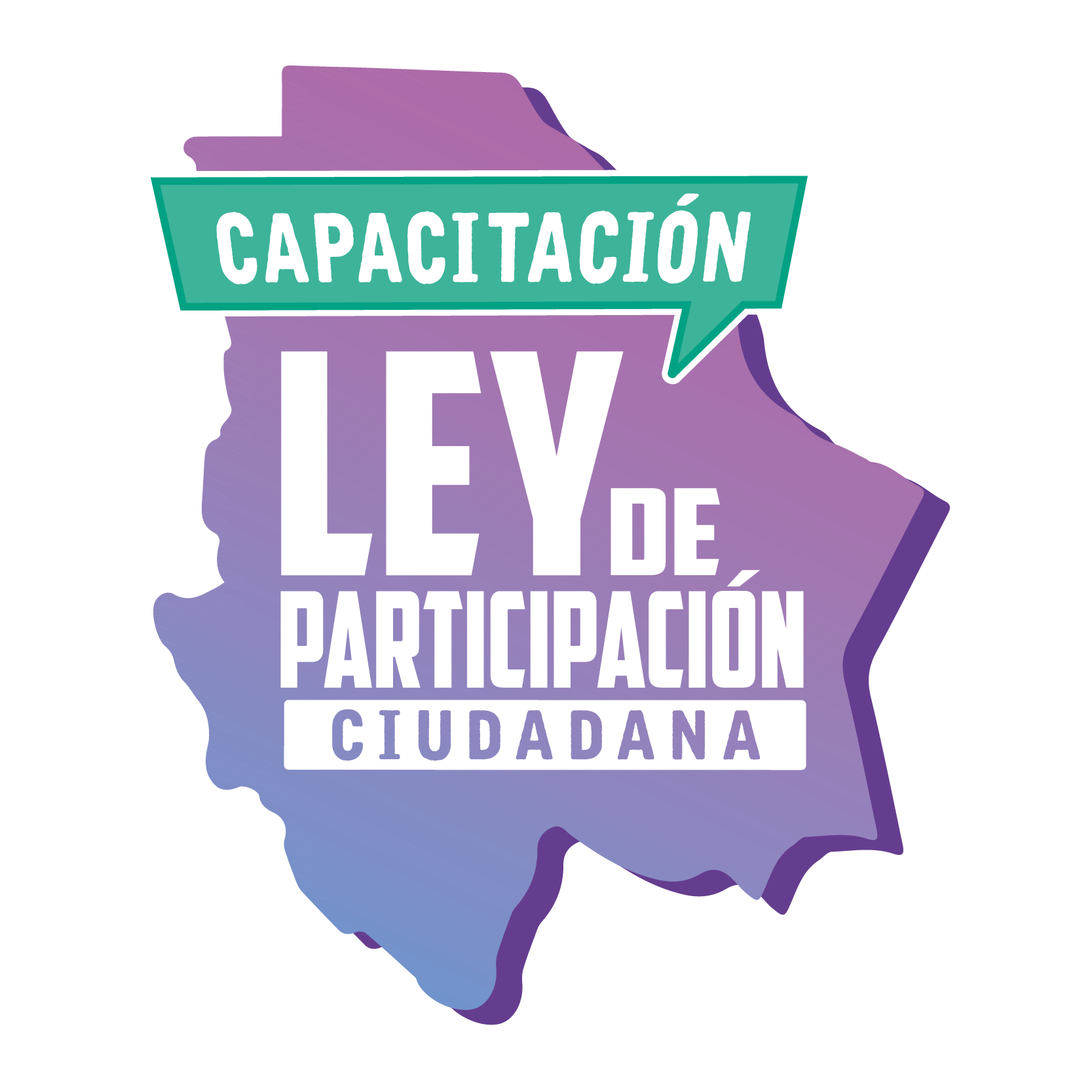 ¿Cuándo puede solicitarse una revocación de mandato?
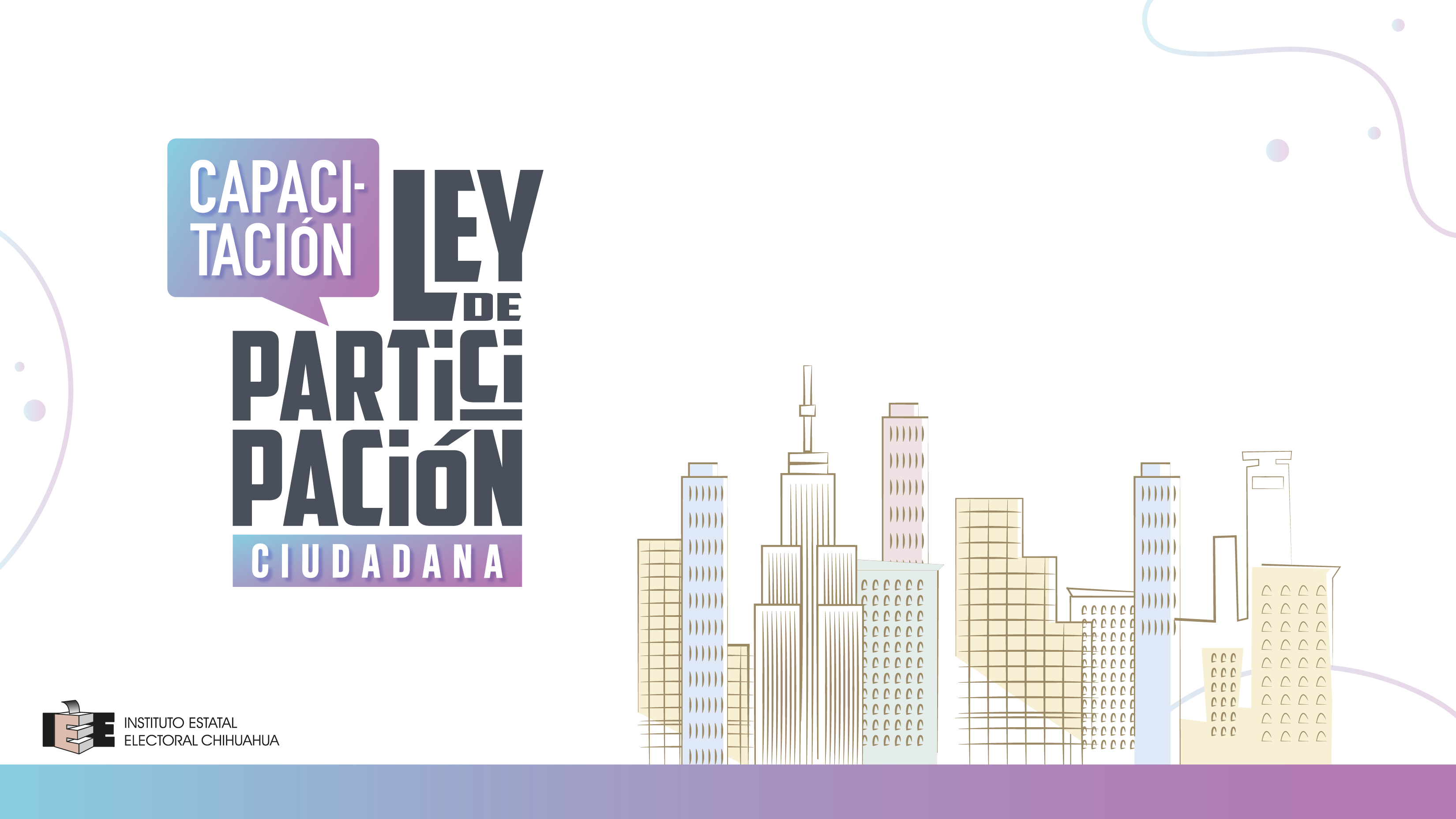 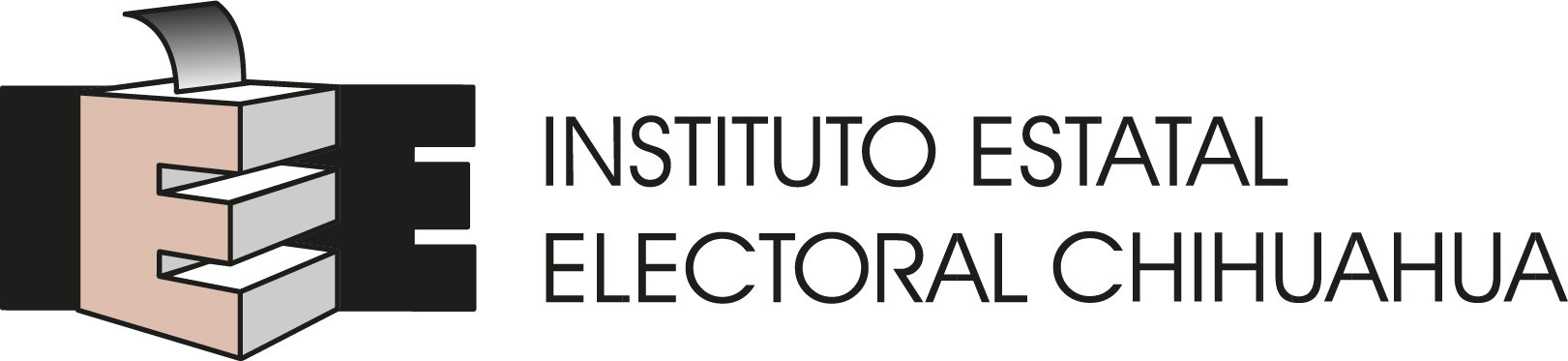 Podrá solicitarse y ejecutarse la revocación de mandato a  la mitad del período para el que fue electa la persona a la que se pretende aplicar:
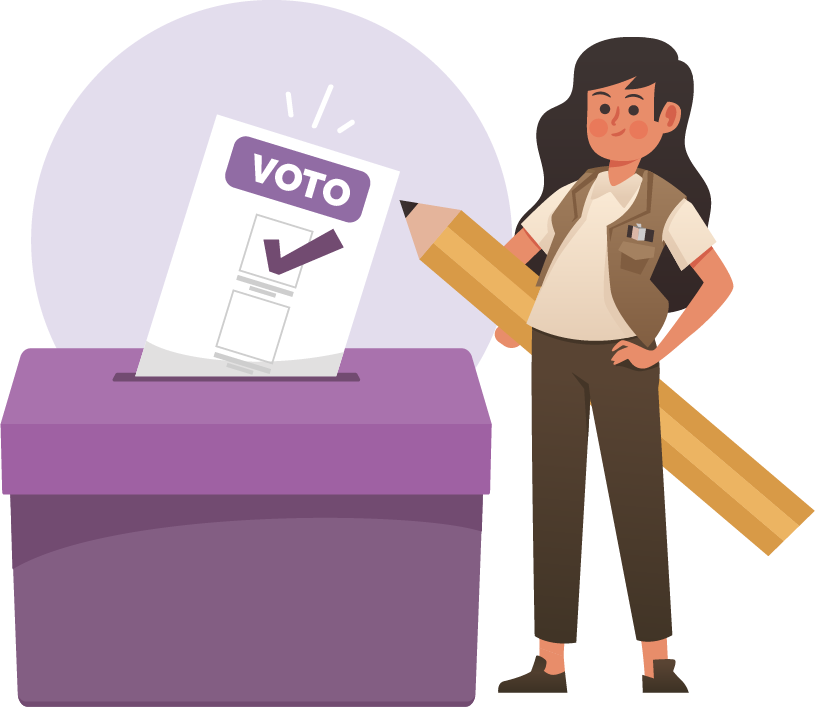 Gubernatura;
Diputación;
Presidencia municipal; o
Sindicatura municipal.
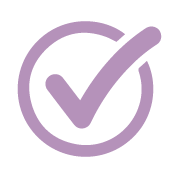 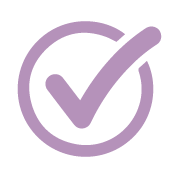 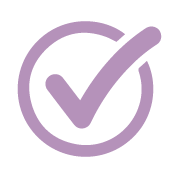 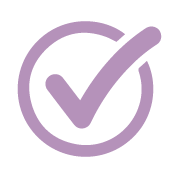 La revocación de mandato procederá solamente una vez en el periodo para el que fue electa la persona.
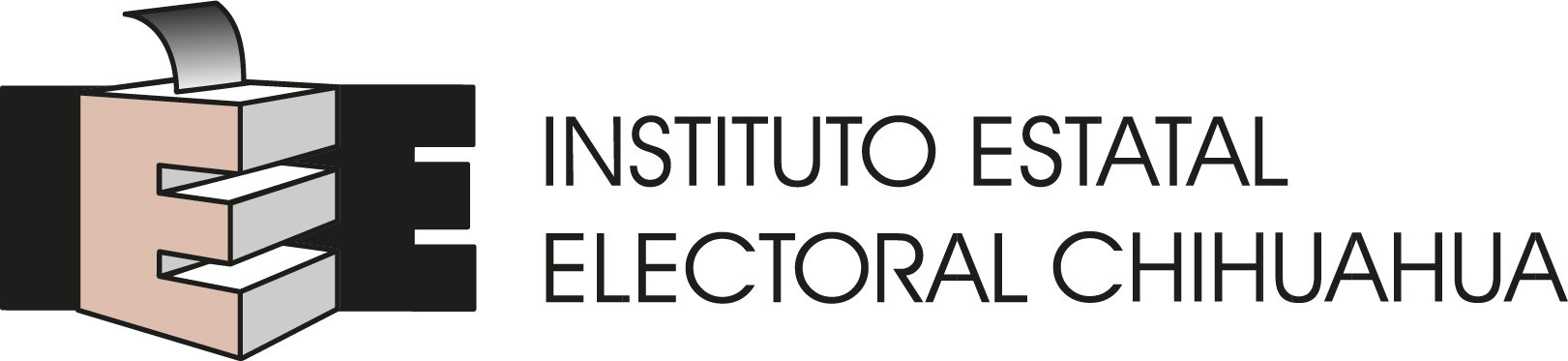 Art. 60, LPC
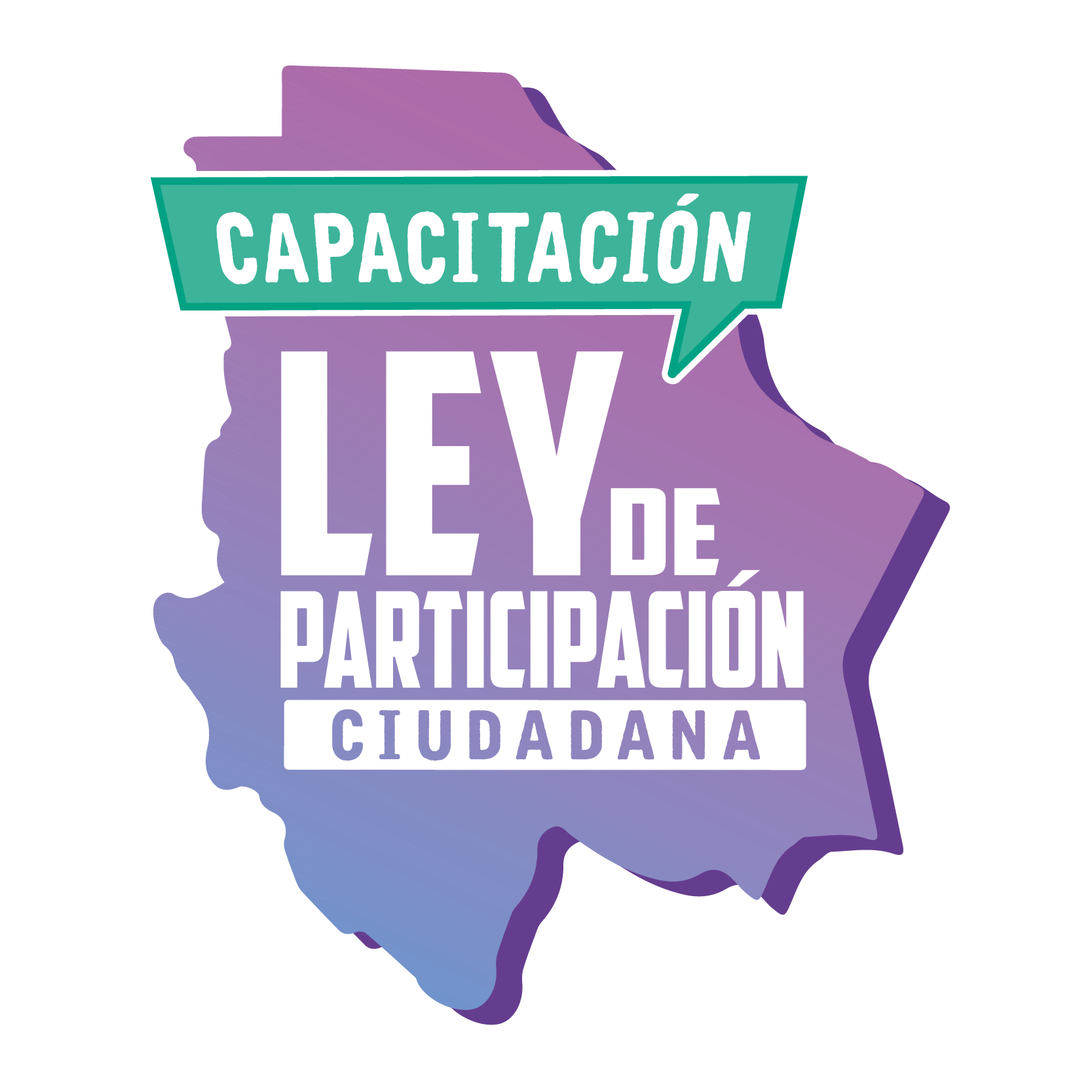 ¿Cuándo es obligatorio el resultado de la revocación de mandato?
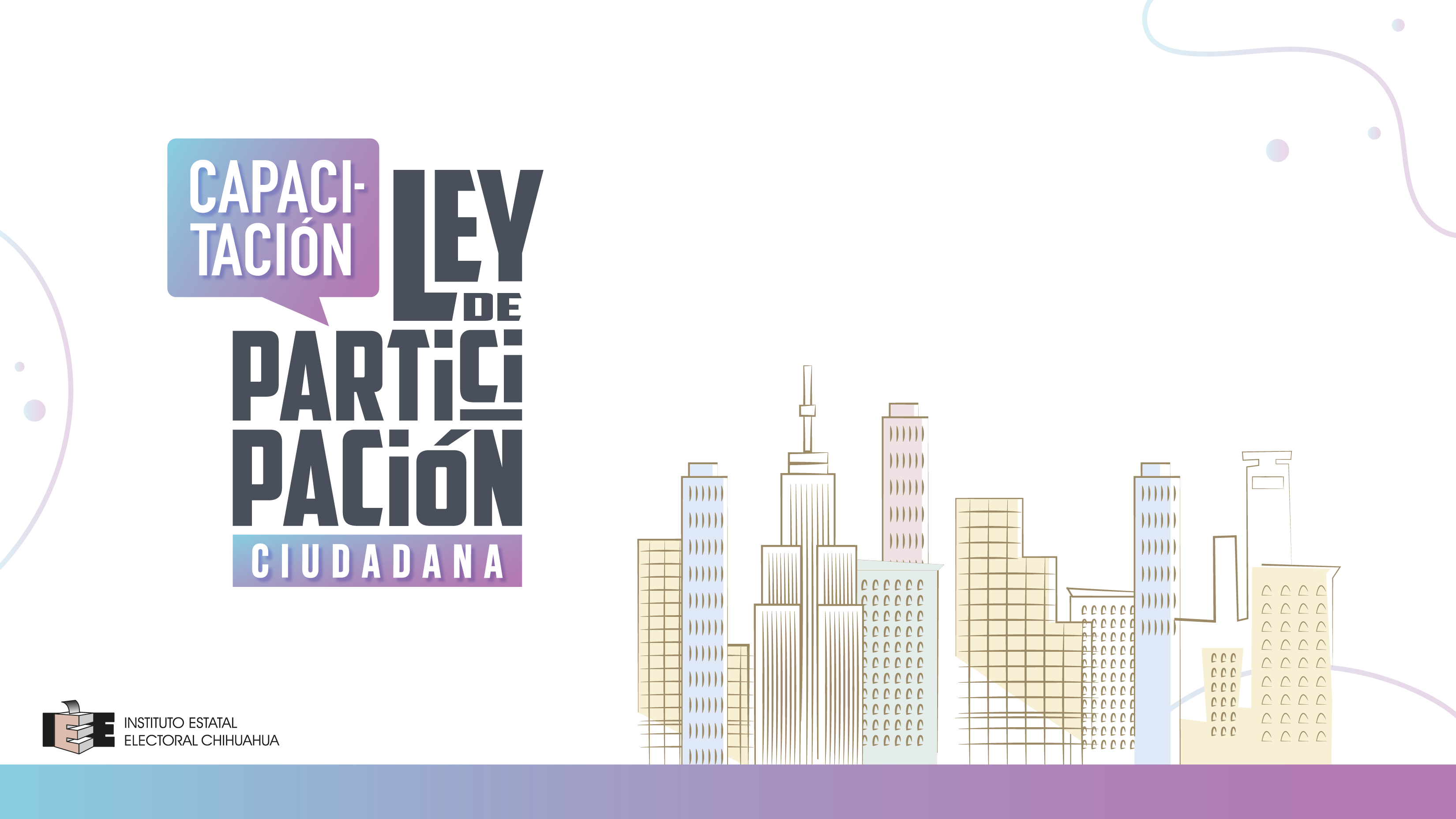 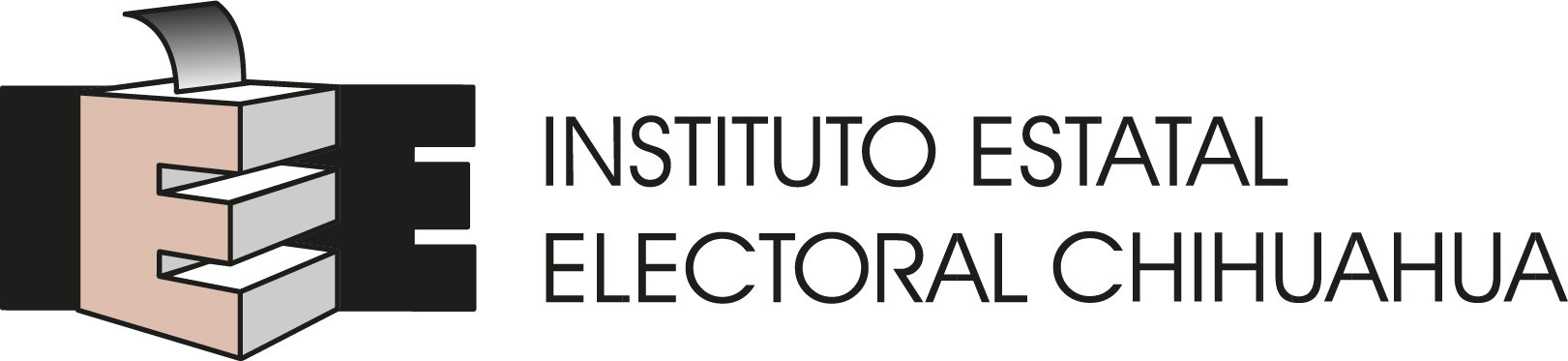 Será obligatorio para la autoridad sujeta a revocación, cuando voten a favor de la revocación al menos el número de ciudadanas y ciudadanos que ordena la Ley:
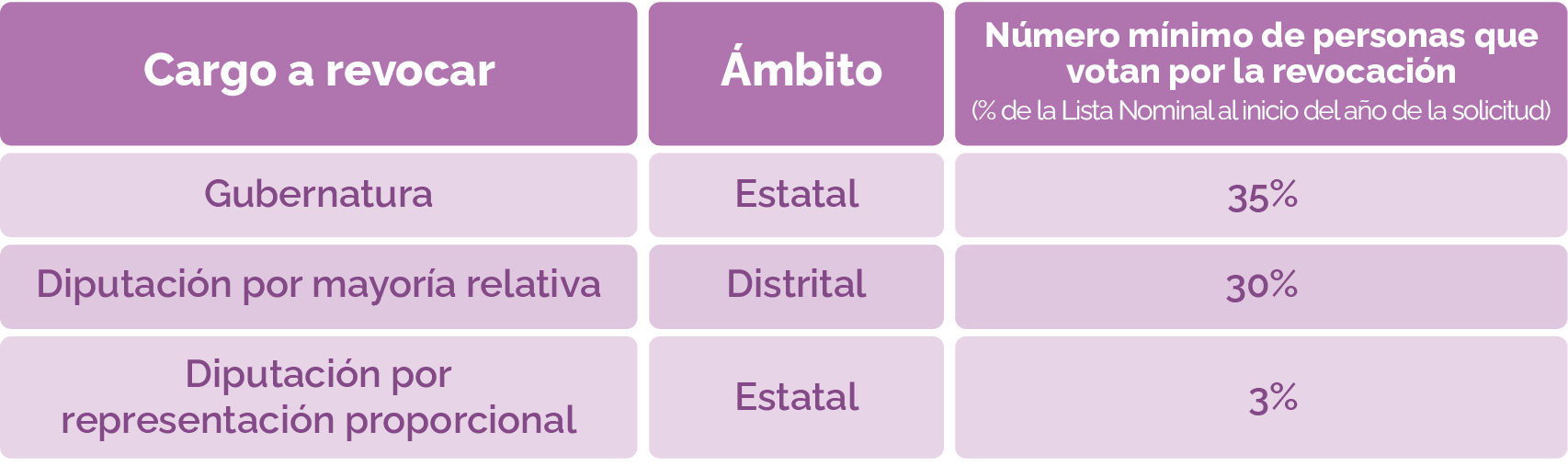 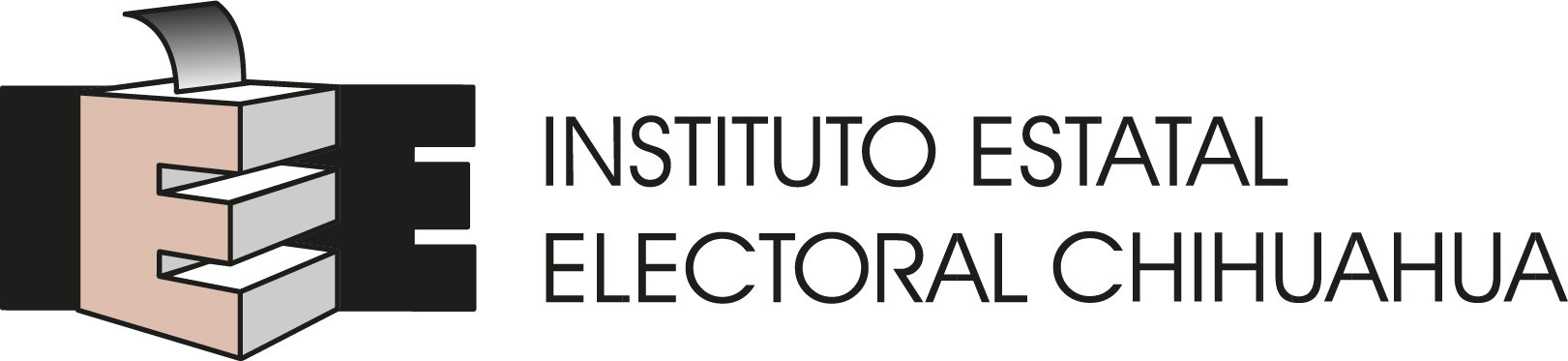 Art. 57, LPC
[Speaker Notes: *Siempre y cuando se vote A FAVOR de la revocación de mandato

Los primeros porcentajes que comentamos son referentes al número mínimo necesario de solicitantes y con estos porcentajes nos referimos al número de personas que votan a favor de la revocación para que sea obligatoria para la autoridad]
Revocación de mandato municipal
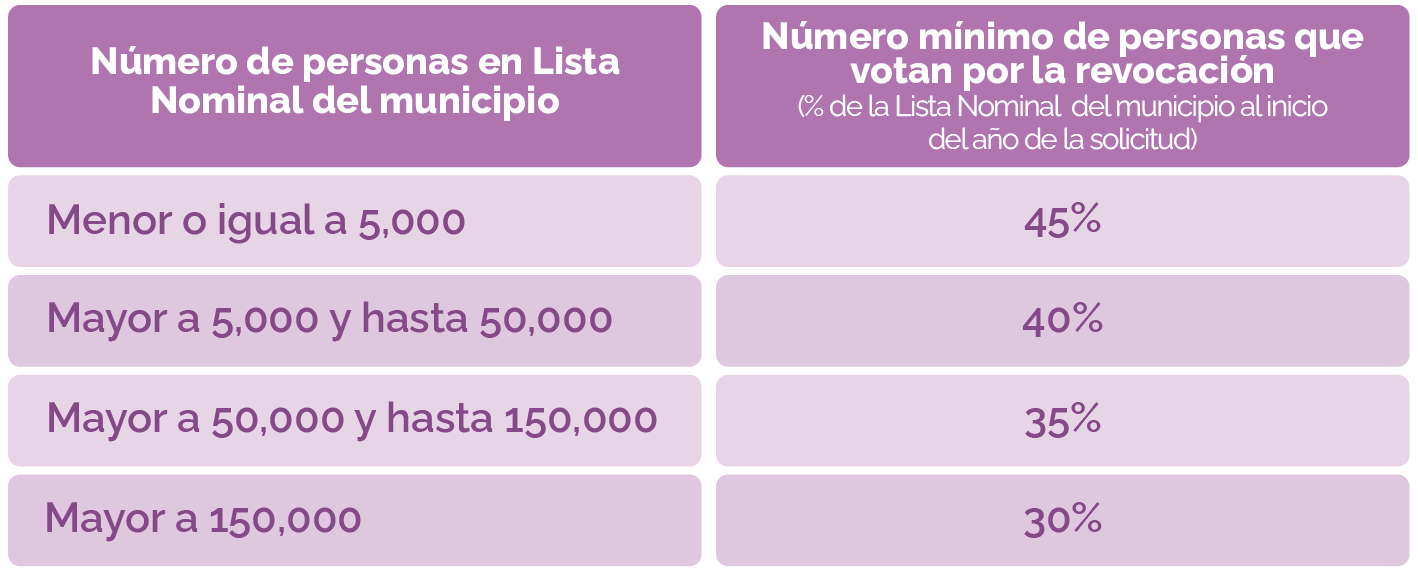 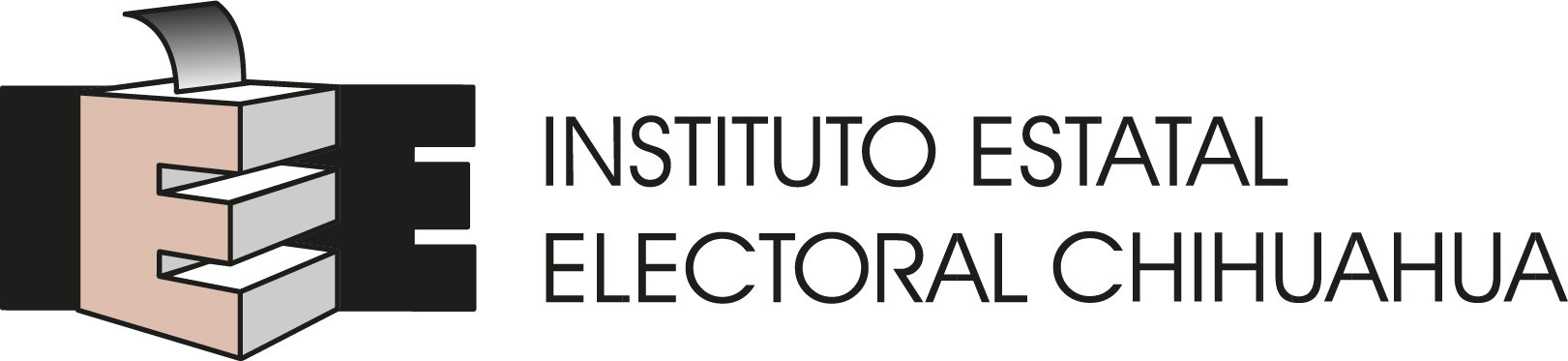 Art. 57, LPC